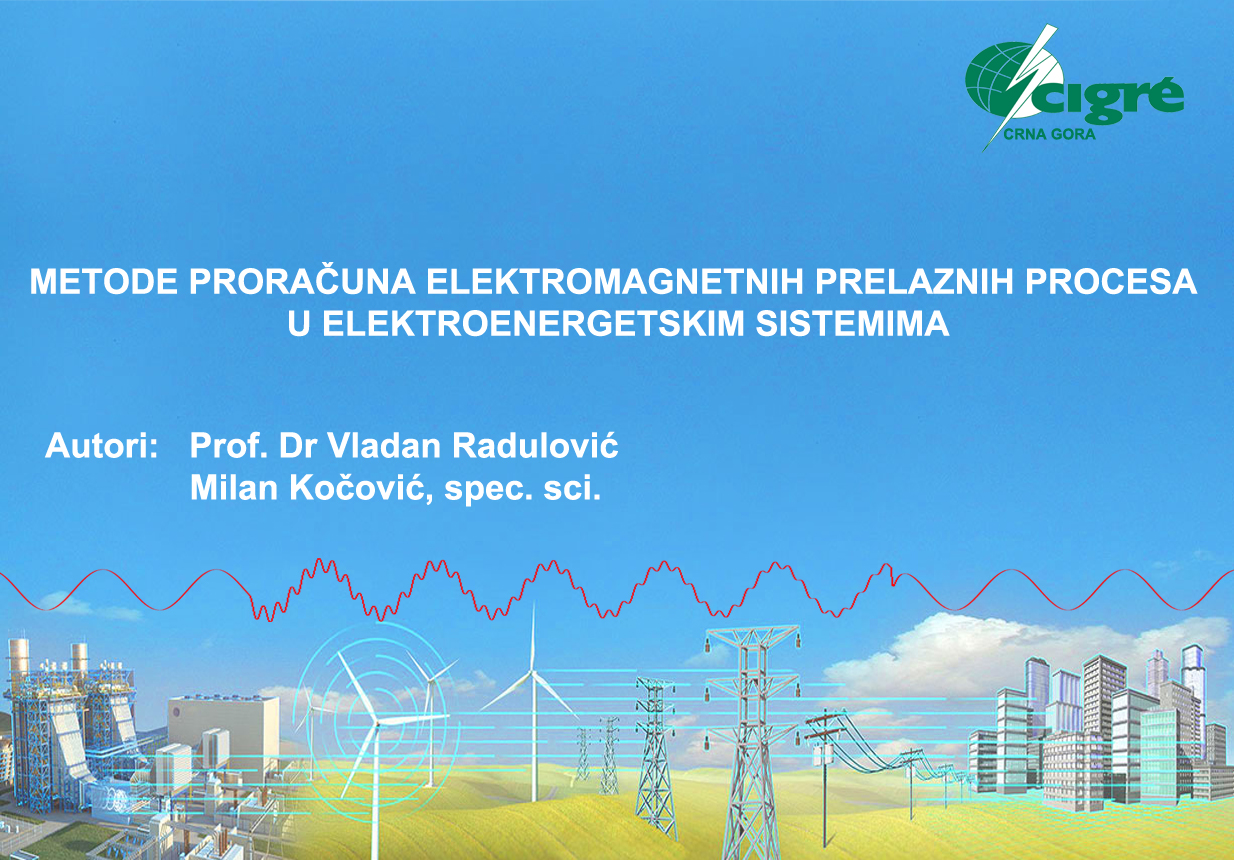 1
1. UVOD
Elektroenergetski sistem:
Velik, složen i dinemički sistem;
Obično se nalazi u stacionarnom ili kvazi-stacinarnom stanju;
Prekidačke operacije, kvarovi i atmosferska pražnjenja dovode do prelaznih procesa;
2
2. ELEKTRIČNI PRELAZNI PROCESI
Studija električnih prelaznih procesa:
Obuhvata opseg od 0 Hz do 50 MHz;
Obuhvata feneomene elektromagnetnog i elektromehaničkog karaktera;
Elektromagnetne pojave
Način manifestovanja;
Frekvencija oscilovanja;
3
Opsezi frekvencija tranzijentnih prelaznih procesa datih pojava
4
Klasifikovanje opsega frekvencije na osnovu strmine prenapona
5
3. METOD TRAPEZOIDNE INTEGRACIJE ZA PRORAČUN ELEKTROMAGNETNIH TRANZIJENTNIH PROCESA
3
2
R
L
i13
i12
5
vod sa raspodijeljenim parametrima
1
4
i14
i51
i15
C
i1
Primjena metoda trapezoidne integracije
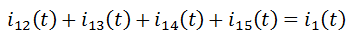 6
Naponi čvorova su glavne promjenljive trapezoidne integracije.
Za R se može pisati:
Za C se može pisati:
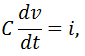 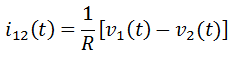 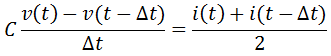 Za L se može pisati:
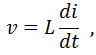 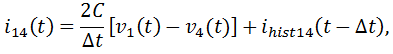 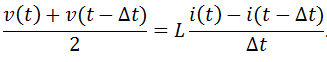 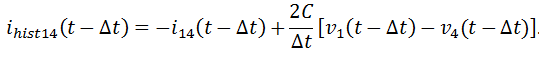 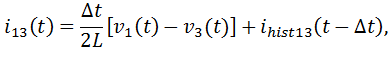 Ovim metodom su induktivnost i kapacitivnost ekvivalentirani otporom i strujnim izvorom.
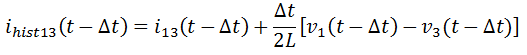 7
Za modelovanje voda sa raspodijeljenim parametrima koriste se jednačine telegrafičara:
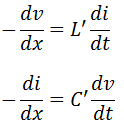 Na osnovu d'Alambertovog principa i vremena putovanja talasa τ, dobija se:
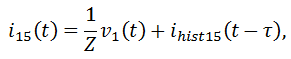 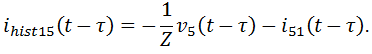 U stacionarnom stanju se može koristiti fazorski postupak.
8
4. PRAGRAMSKI PAKETI ZA SIMULACIJU I ANALIZU RADA ELEKTROENERGETSKIH SISTEMA
Tri kategorije simulacije i analize EES-a:
Stacionarno stanje;
Elektromehanički prelazni proces;
Elektromagnetni prelazni proces;
Najčešće korišćeni programi:
9
5. SIMULINK-GRAFIČKI ALAT MATLAB-a
Prva verzija programa 1970-ih
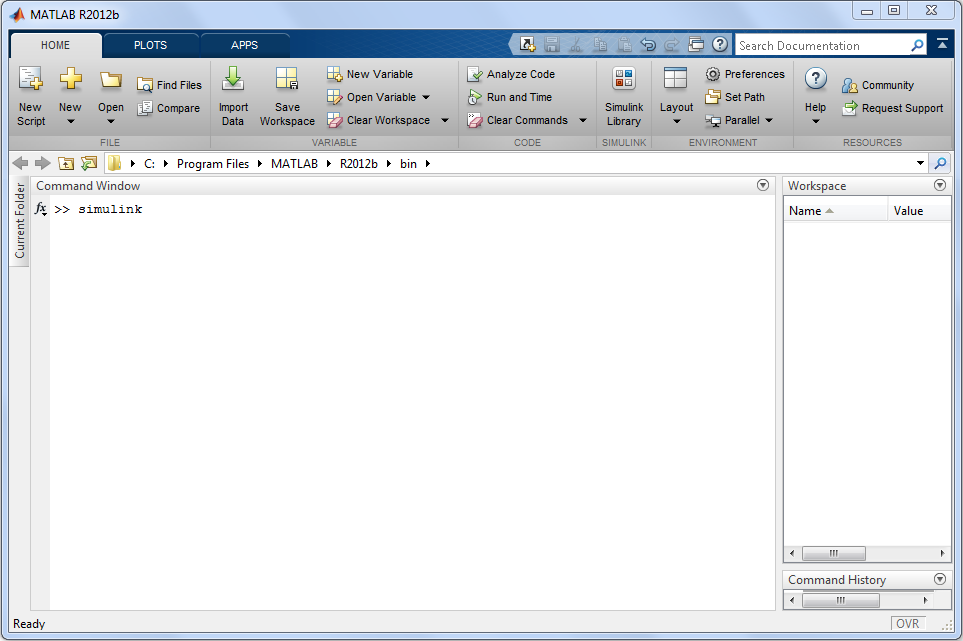 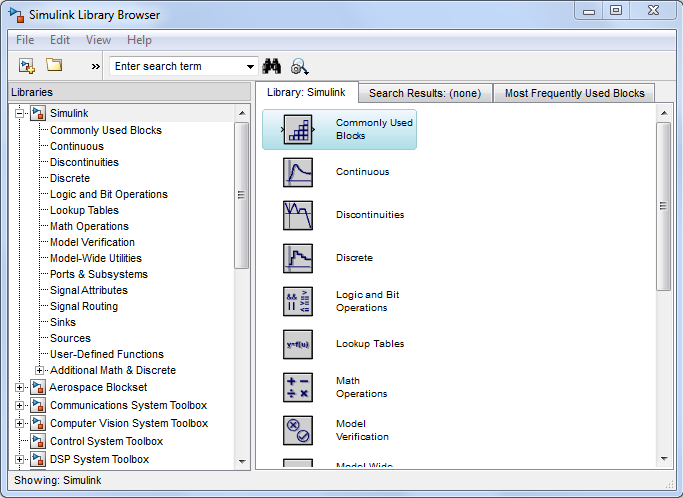 10
5.1. Proces inicijalizacije simulacije SimPowerSystems modula
Linearni model
Model u prosotru stanja
Izlazi blokova za mjerenje
Izvori (Ulazi)
Nelinearni model
i
v
Proces inicijalizacije simulacije:
Sortiranje blokova;
Formiranje modela u prostoru stanja;
Gradnja simulink modela;

Simulink-ov model veza izmedju linearnog i nelinearnog modela
11
6. METODE RJEŠAVANJA KOLA U SIMULINK-U
Postoje tri metode rješavanja kola u simulink-u:
kontinualni metod rješavanja sa promjenljivim korakom,
diskretni metod rješavanja sa fiksnim vremenskim intervalima,
fazorski metod rješavanja.
Primjena metoda zavisi od:
Karaktera simulirane pojave;
Veličine sistema;
Zastupljenosti nelinearnih komponenti;
Izlaznih promjenljivih;
12
6.1. Kontinualni metod rješavanja sa promjenljivim korakom
Primjena iterativnih formula;
Zavisnost preciznosti od veličine koraka;
Podešavanje tolerancije;
Detekcija prolaska struje kroz nulu pri prekidanju;
13
6.2. Diskretni metod rješavanja kola
Diskretni algoritam za rješavanje u fiksnim koracima;
Na osnovu modela u prostoru stanja:		      ,
	integral izmedju vremena kT i (k+1)T
	jednak je:
			  


Postoje tri metoda diskretnog rješavanja kola:
Forward Eular metod,
Backward Eular metod,
Tustin trapezoidni metod.
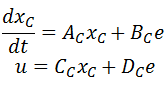 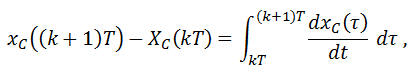 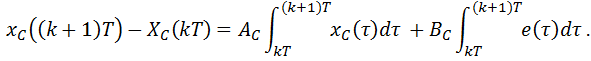 14
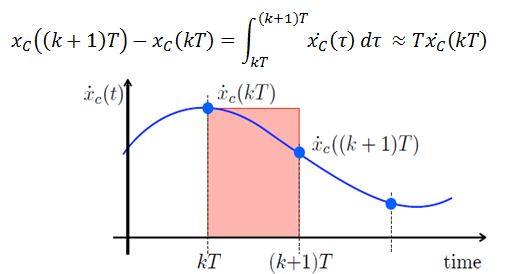 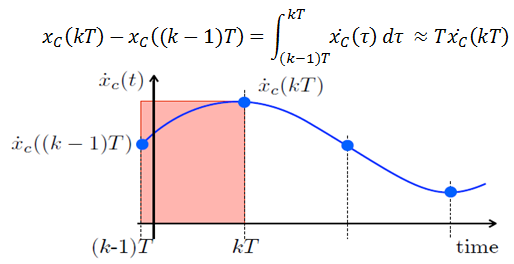 Forward Eular metod
Backward Eular metod
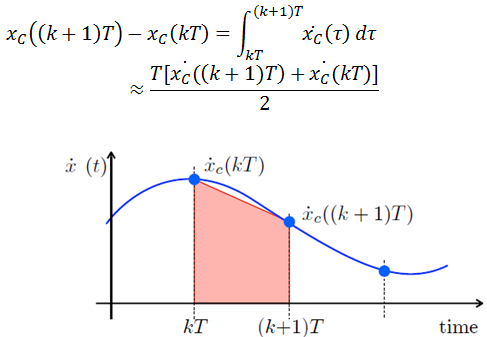 Primjena prethodnih metoda;
Preciznost simulacije se podešava veličinom koraka.
15
Tustin trapezoidni metod
6.3. Fazorski metod rješavanja kola
Princip rješavanja:
Formiranje H(jw) prenosne matrice;
Sistem diferencijalnih jednačina zamijenjen sistemom algebarskih jednačina;
Primjena fazorskog metoda
Mana fazorskog metoda
16
7. PRIMJENA METODA SIMULACIJA NA TIPIČNIM PRIMJERIMA PRELAZNIH PROCESA
7.1. Uključenje voda u praznom hodu
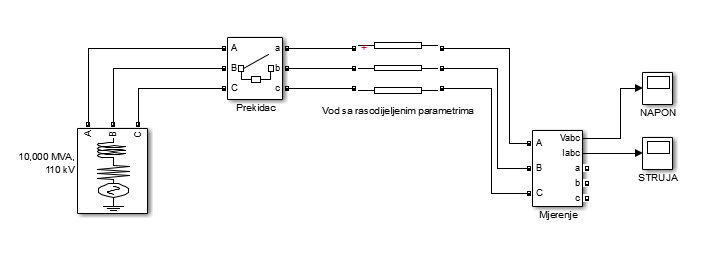 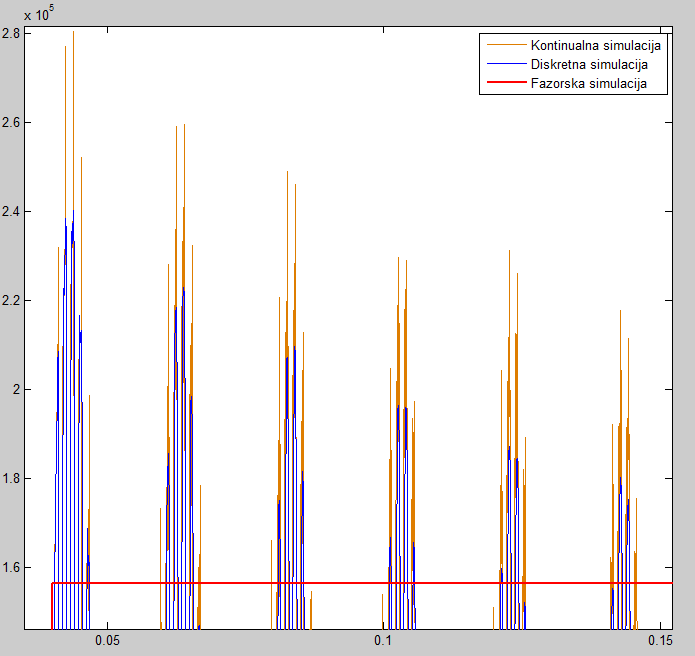 Vod se uključuje u trenutku 0.04s od početka simulacije.
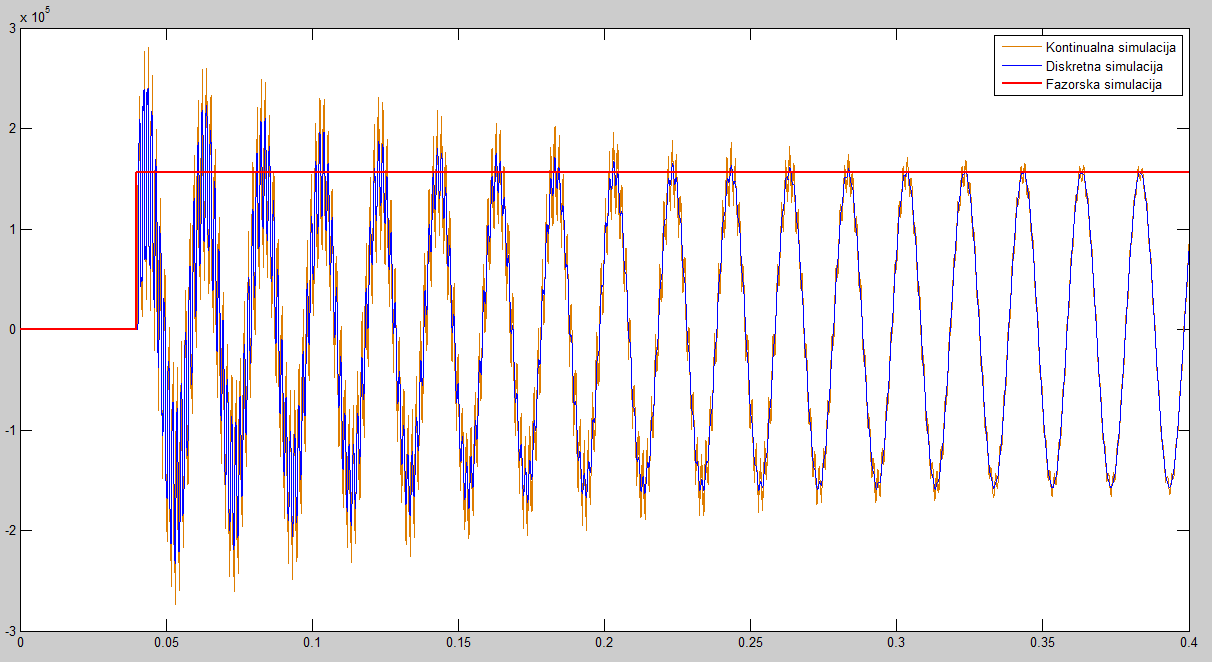 17
7.2. Prolazni kratak spoj na sabirnicama bloka generator-transformator
Oblik napona na sabirnicama generatora:
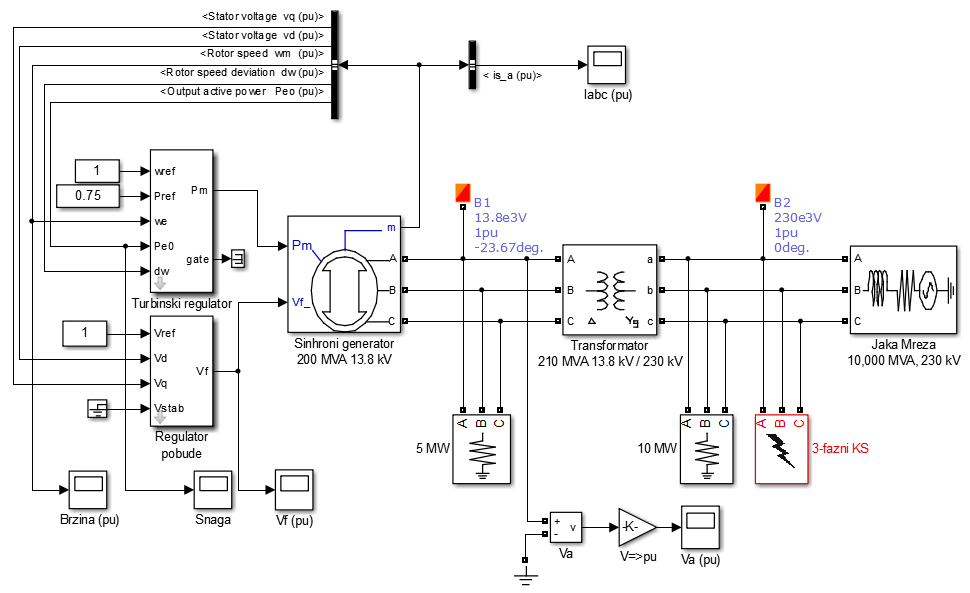 Oblik struje statora:
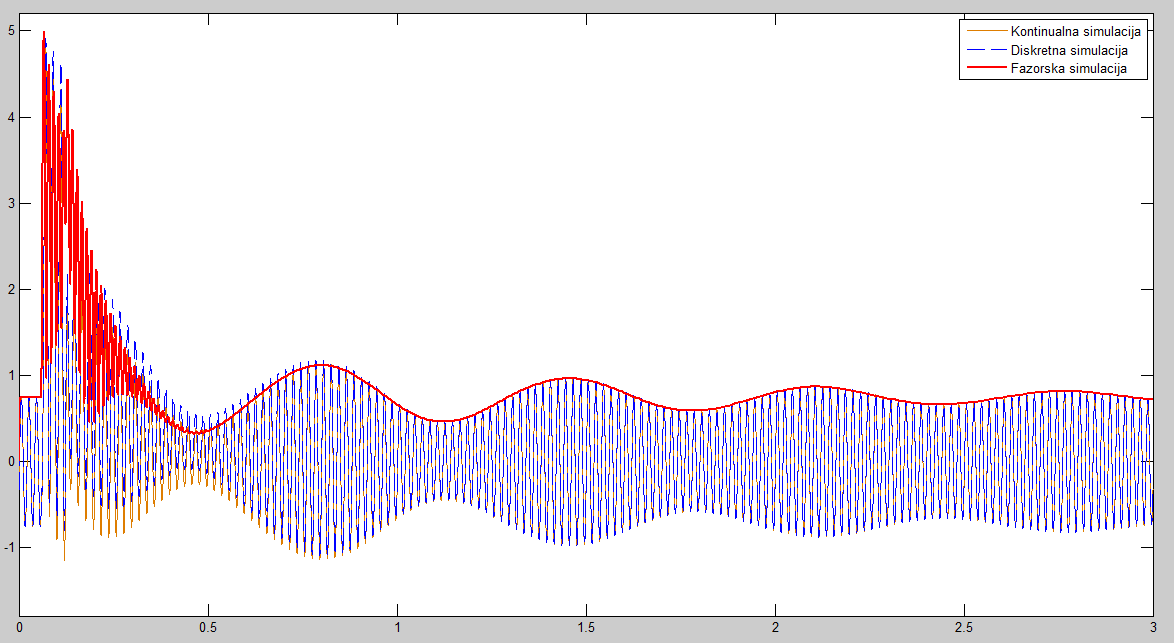 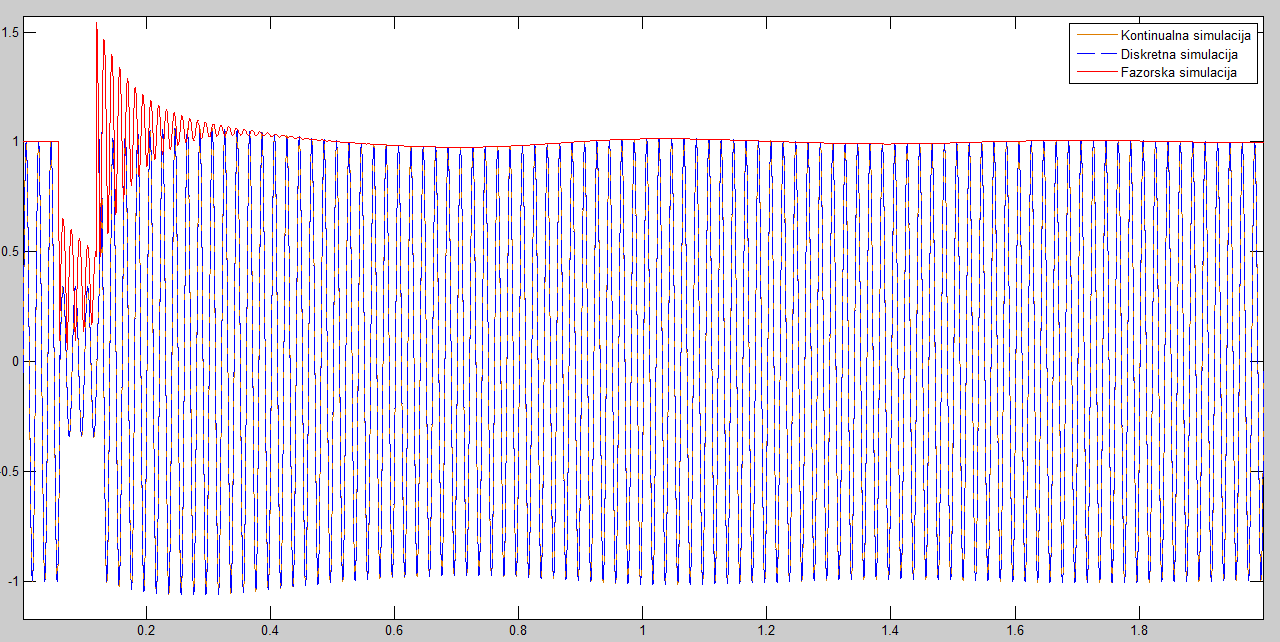 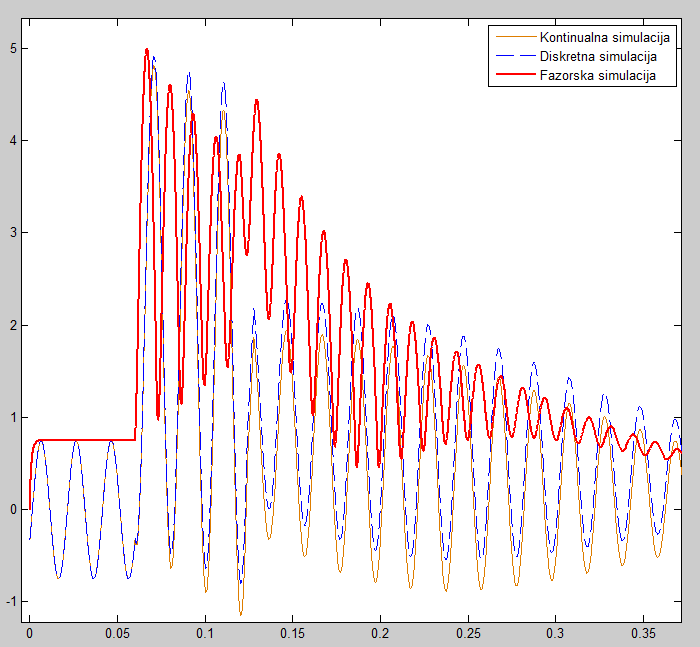 Prolazni kratki tropolni spoj se pojavljuje u trenutku 0.06s i traje do trenutka 0.12s od početka simulacije.
18
7.3. Sinhronizacija sinhronog generatora sa regulacijom na jaku mrežu
Oblik struje statora pri uglu sinhronizacije od 0º
Oblik struje statora pri uglu sinhronizacije od 30º
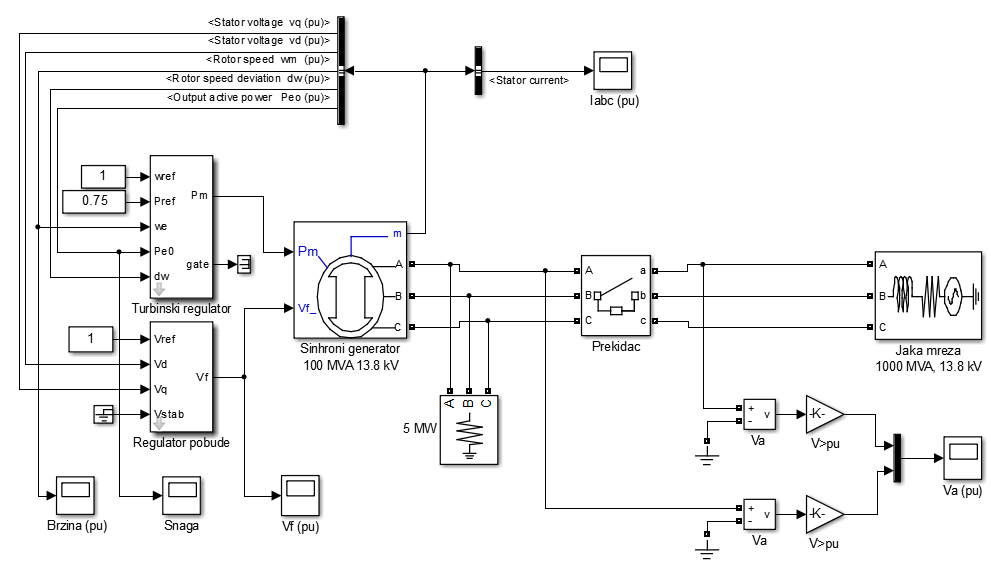 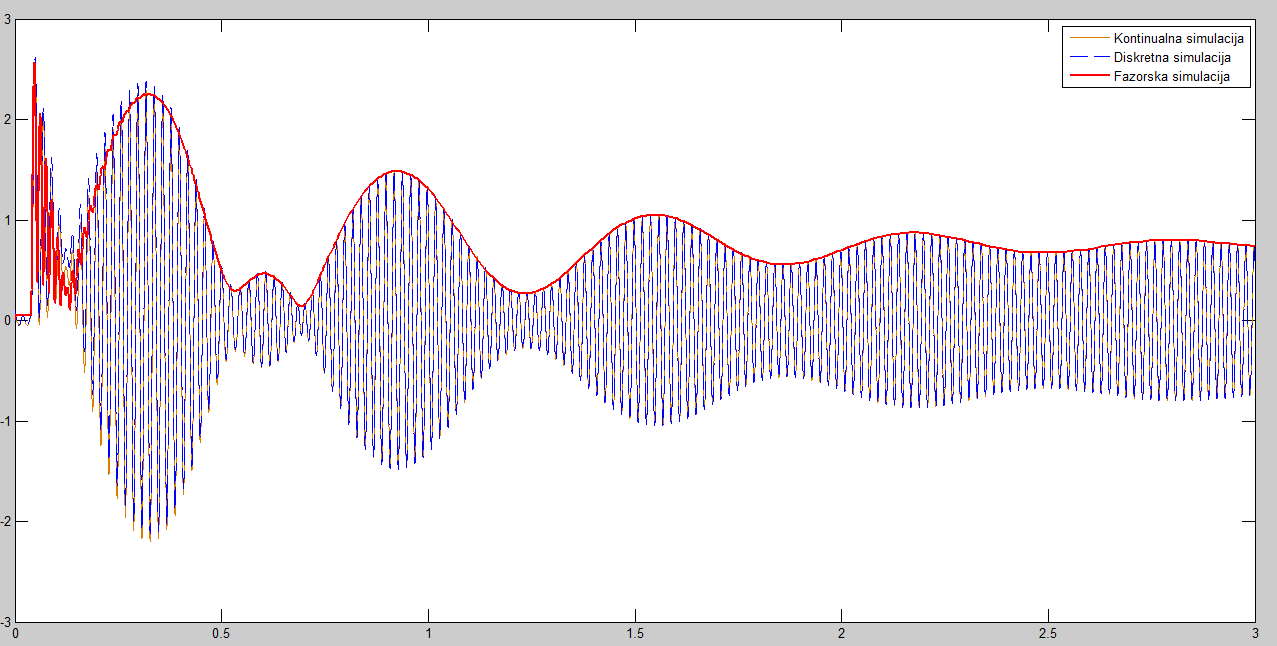 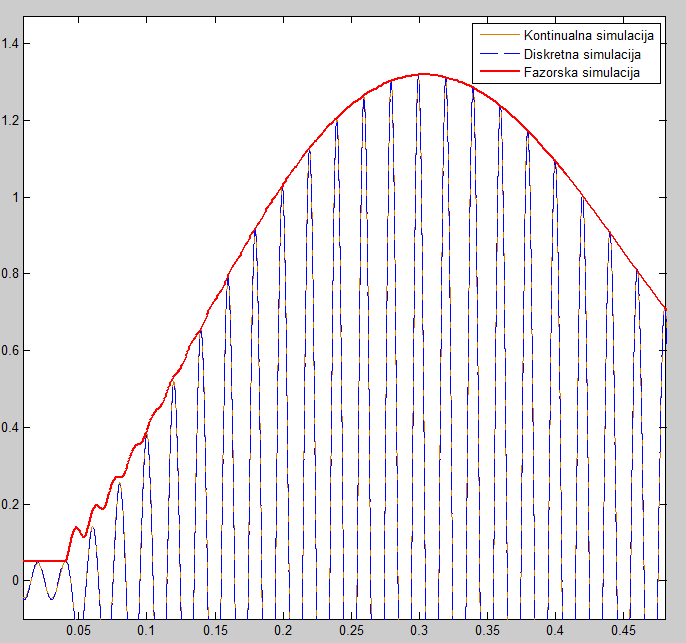 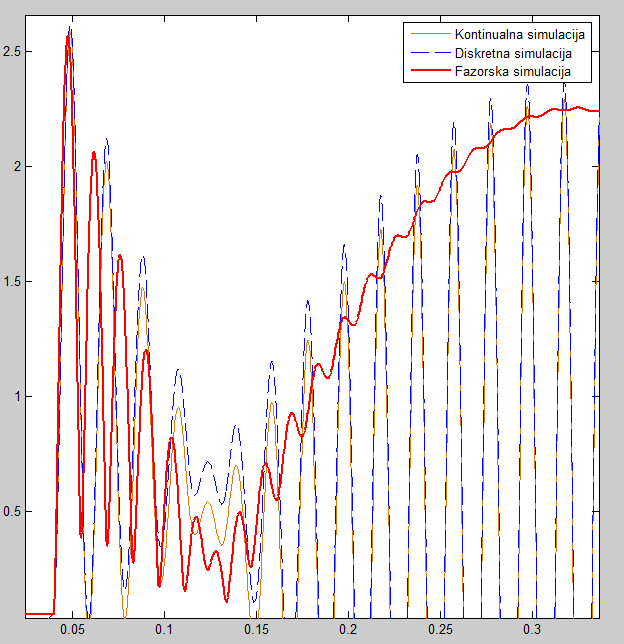 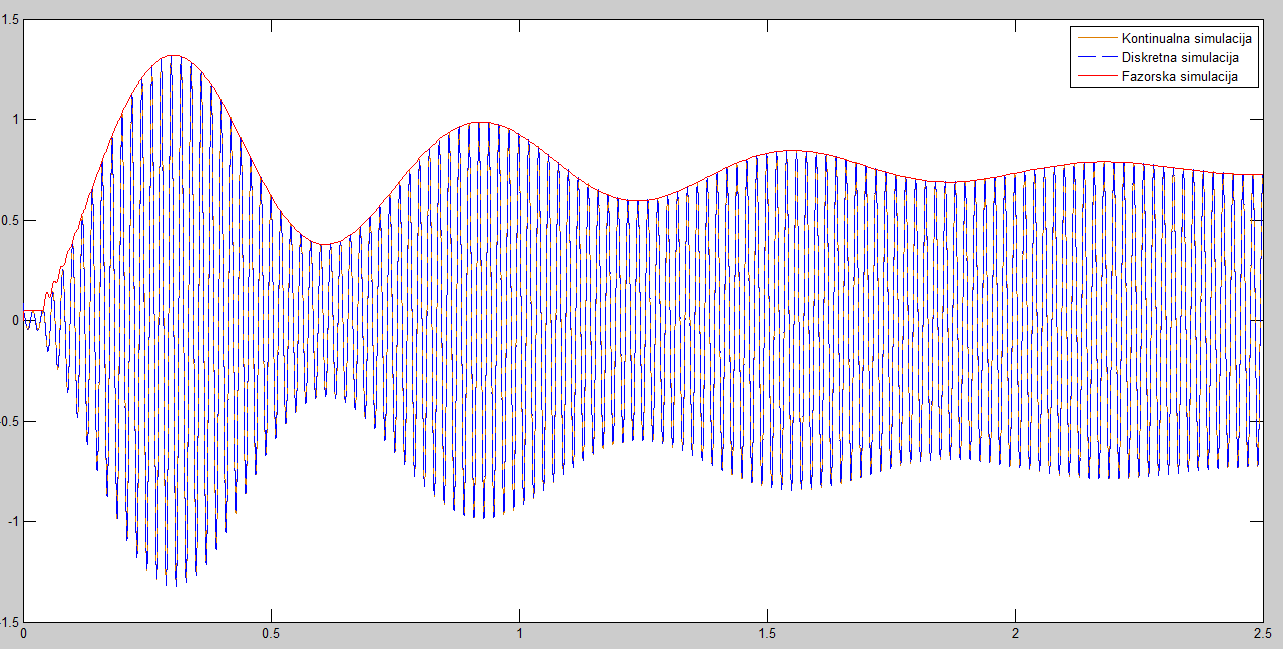 Prekidač se zatvara u trenutku 0.04s od početka simulacije.
19
8. ZAKLJUČAK
Savremeni elektroenergetski sistemi zahtijevaju napredne matematičke metode;
Izbor metode za analizu rada i simulaciju EES-a;
Vrijeme izvršenja simulacije;
20
Pitanja za diskusiju:
1. Kakav je uticaj djelovanja regulacionih resursa generatora u EES-ima na razmatrane prelazne pojave?

2. Koja su ograničenja primjene razmatranog softverskog alata za primjenu u realnim EES?
21
HVALA NA PAŽNJI!
22